PENGARUH BESAR ICT TERHADAP UKM
Budi Praptono (Staf Pengajar Telkom University)     {08122049898, raraayu35@gmail.com}
Nirwan Aprido (Anggota ESC Telkom University)    {082126265697, nirwan_aprido@yahoo.com}
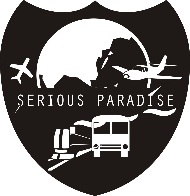 UKM
Besar dari yang kecil
Besar dan Kecil adalah masalah skala ekonomi & karakteristik bisnis
Persaingan semakin ketat, sehingga untuk bisa bertahan dan berkembang harus didukung dengan Teknologi dan manajemen modern
Perkembangan zaman ke zaman
Era Industri
    (1801)


Era Telekomunikasi
   (1982)

Era Kreatifitas dan ICT
   (2000 – Sekarang)
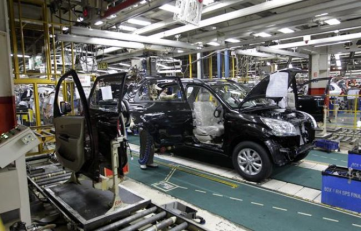 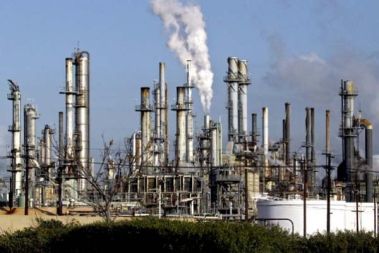 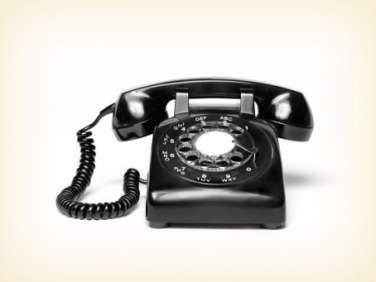 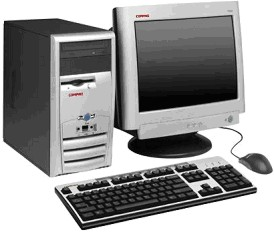 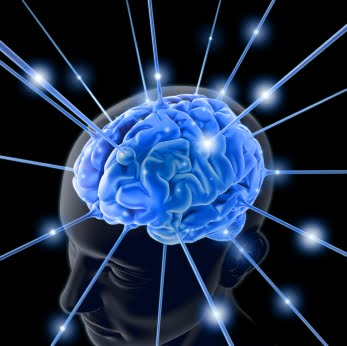 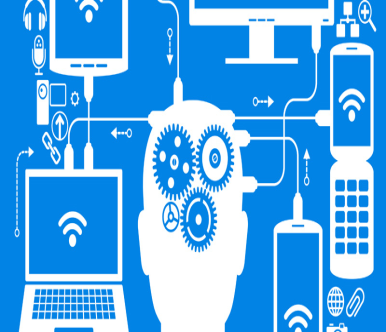 Masalahnya apa???
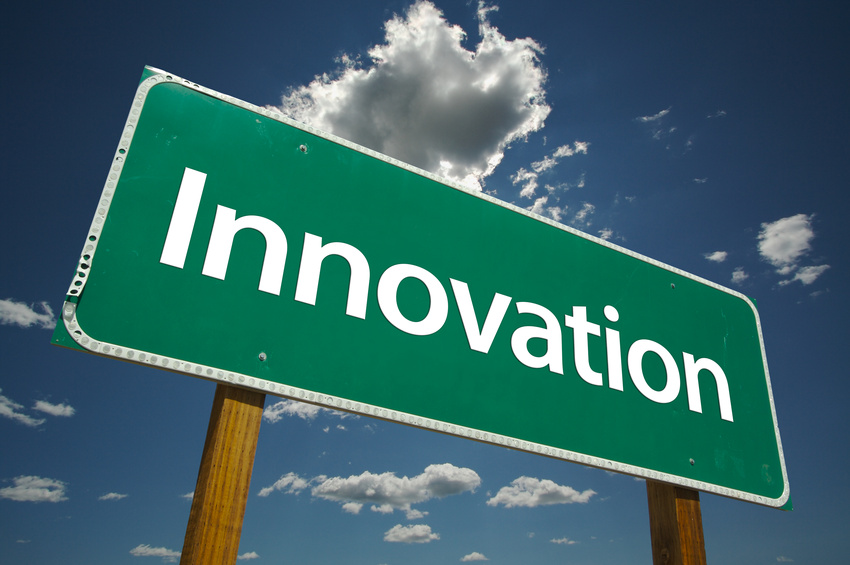 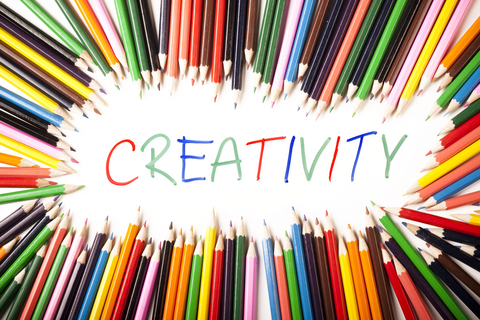 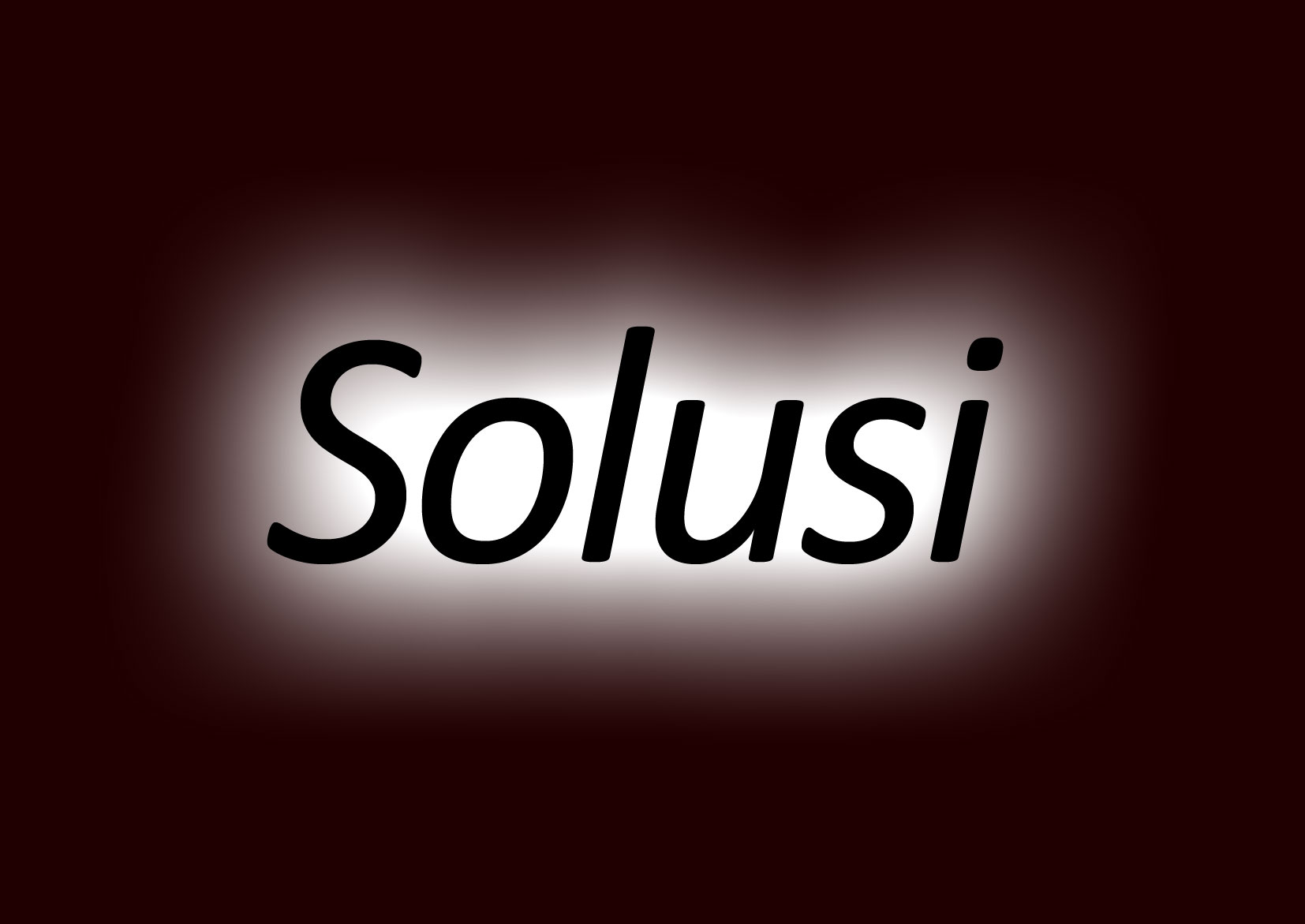 Persaingan yang semakin ketat
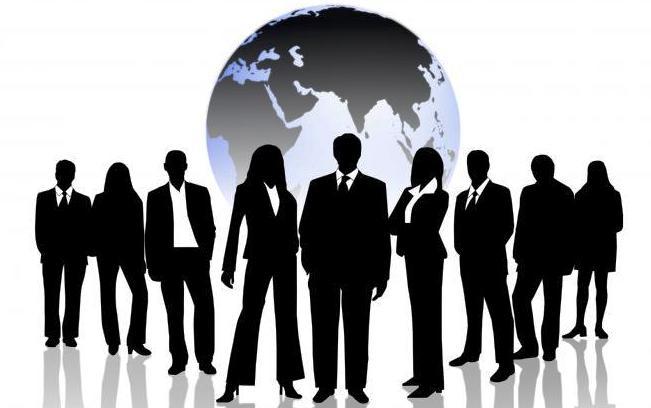 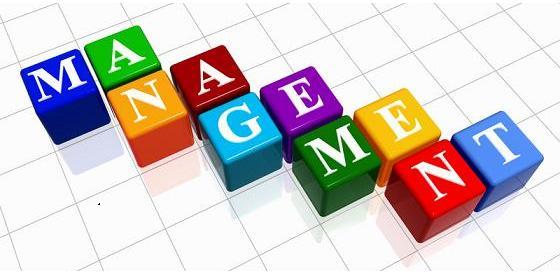 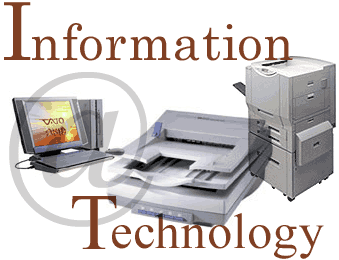 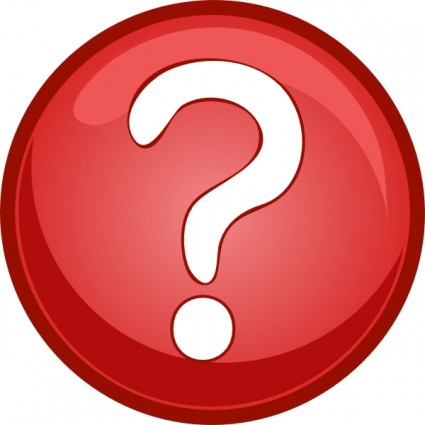 Manfaat ICT Dalam Usaha & Bisnis
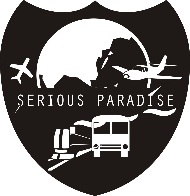 Manfaat ICT dalam Usaha &Bisnis (1)
Mengatur dan mengelola informasi dengan lebih mudah
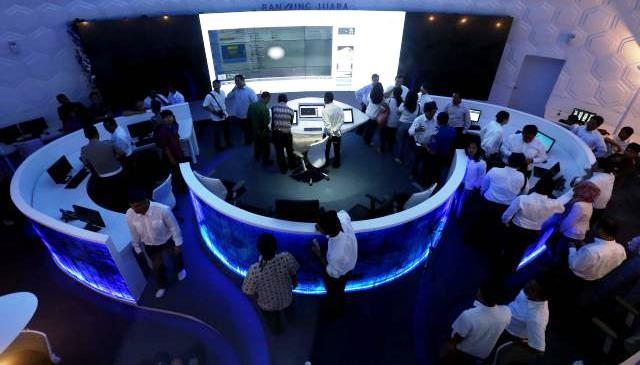 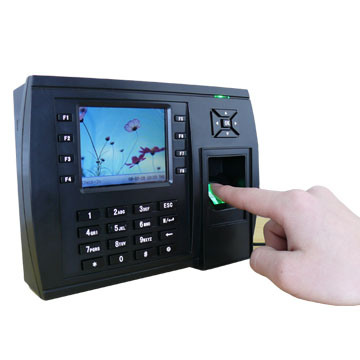 Manfaat ICT dalam Usaha &Bisnis (2)
Memonitor keuangan dengan akurat
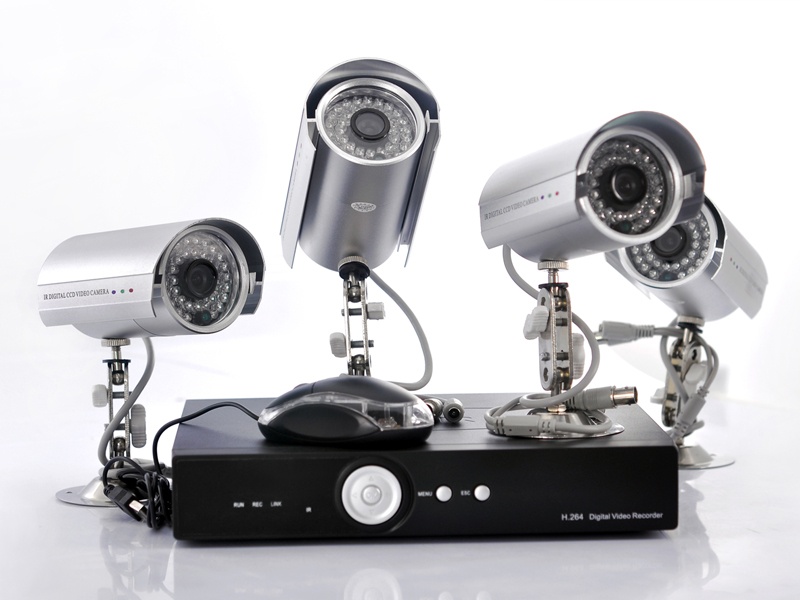 Manfaat ICT dalam Usaha &Bisnis (3)
Memperluas jangkauan berbisnis atau berorganisasi
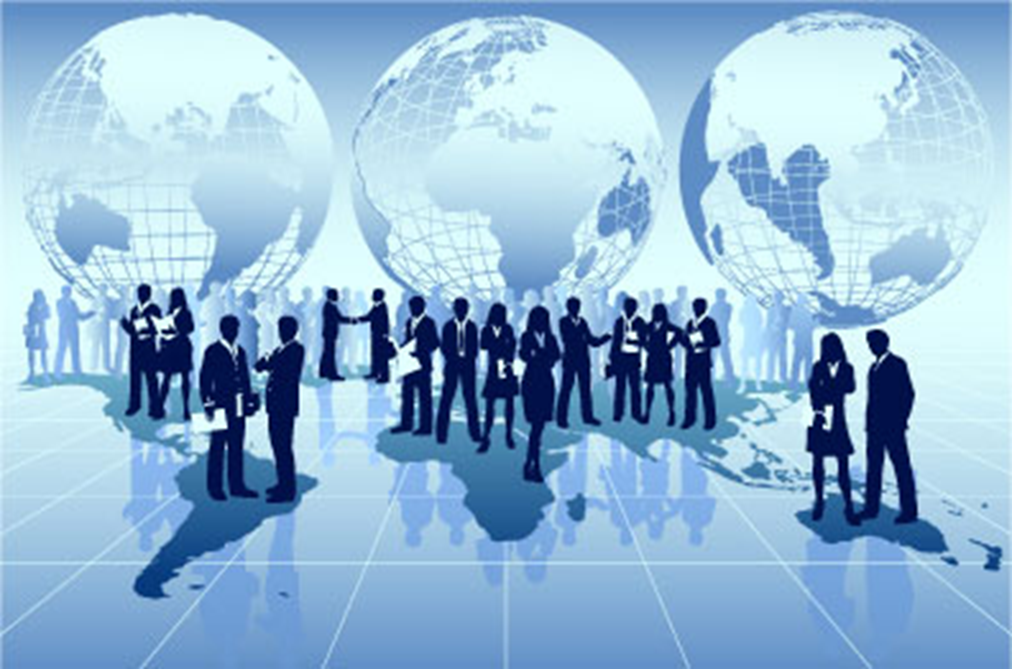 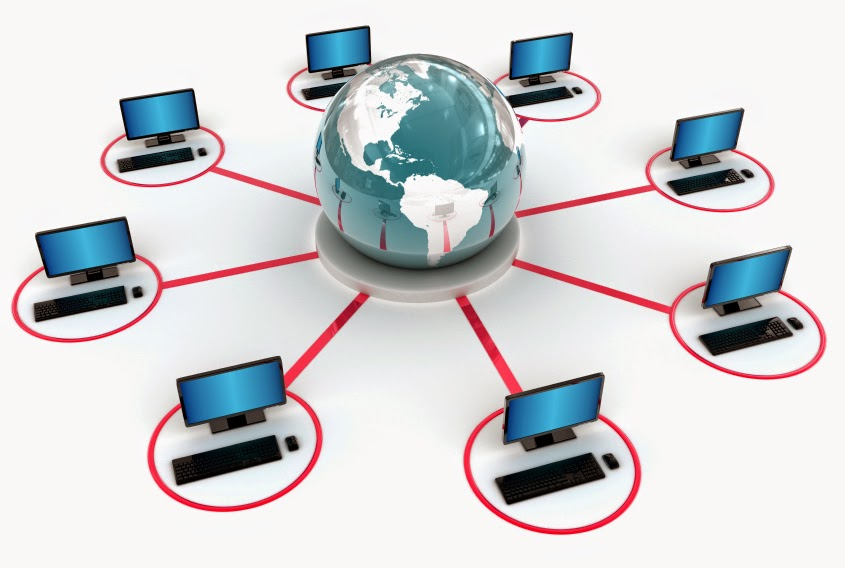 Manfaat ICT dalam Usaha &Bisnis (4)
Berkomunikasi via online
Manfaat ICT dalam Usaha &Bisnis (5)
Menghemat biaya operasi perusahaan
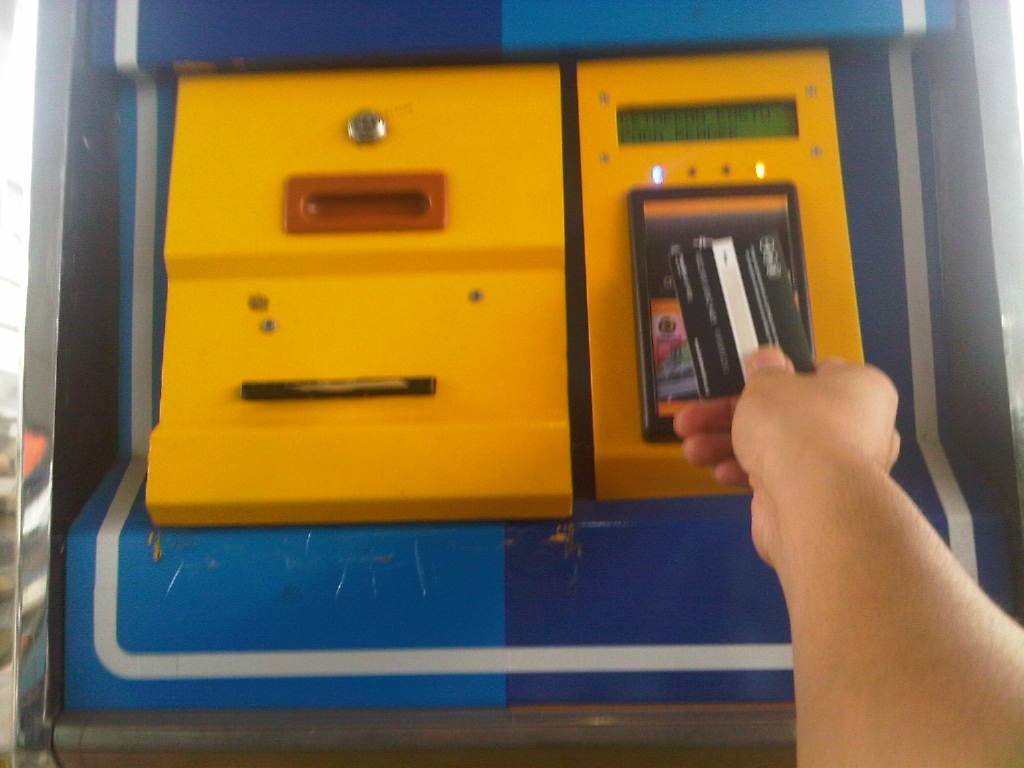 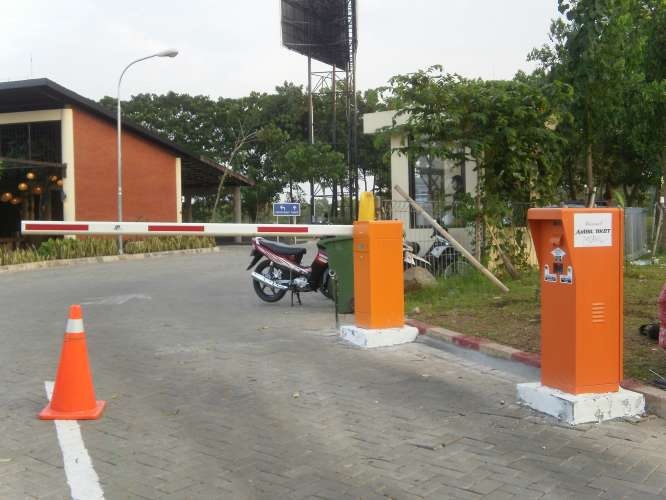 MODAL DARI MANA??!!
Pencarian Modal
Formal					- Bank
						- CSR (Corporate Social 									Responsibility)
						
Non – Formal				- Reseller
						- Memutar Barang
 						- Jual Ide
-BODOL : Berani Optimis pake Duit Orang Lain
-BOTOL  : Berani Optimis pake Tenaga Orang Lain
-BOBOL : Berani Optimis pake Bisnis Orang Lain
Pencarian Modal dalam Usaha &Bisnis (1)
mencari modal usaha
Menjadi reseller
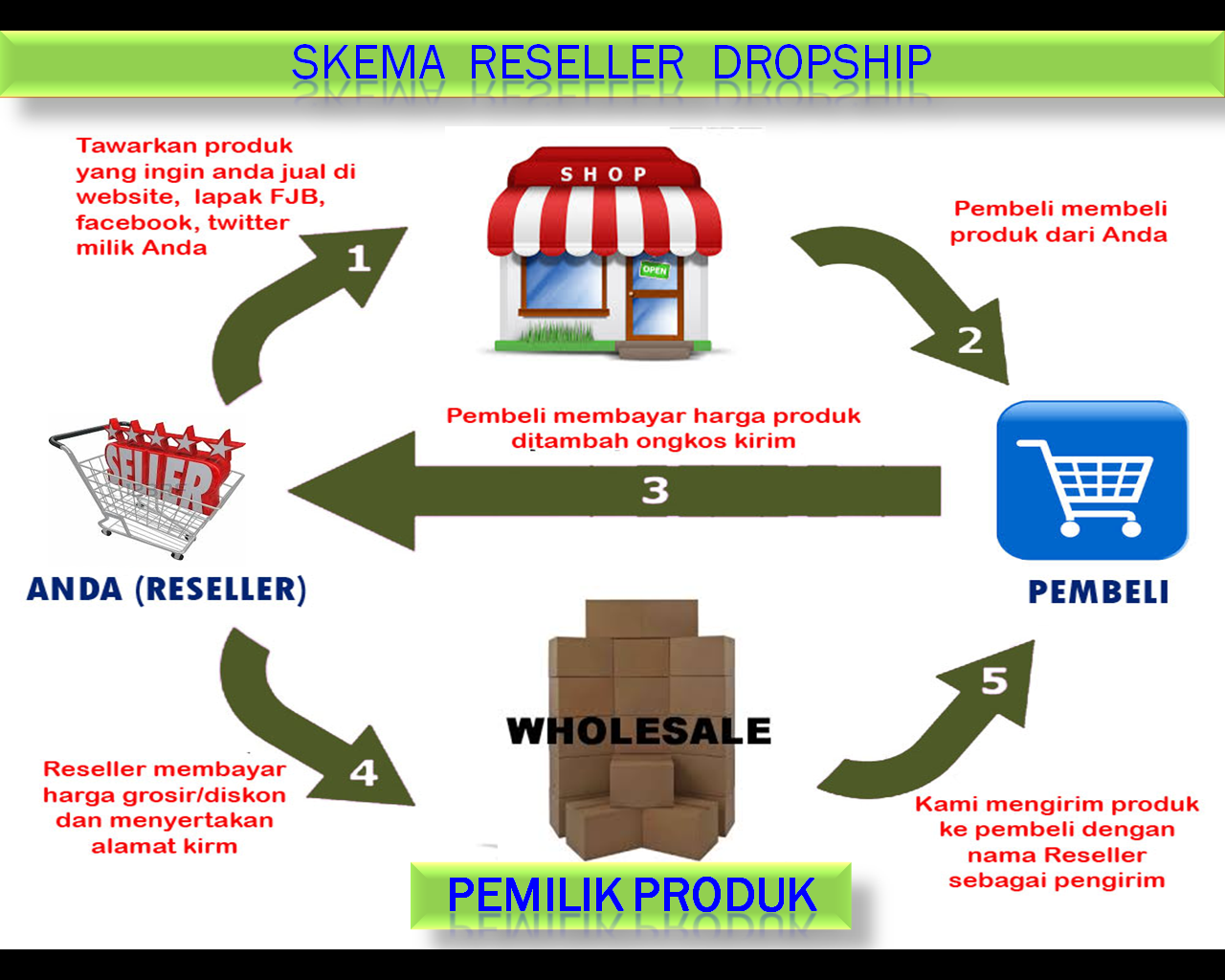 Pencarian Modal dalam Usaha &Bisnis (2)
Lipat Gandakan Uang
Belanjakan barang untuk dijual kembali
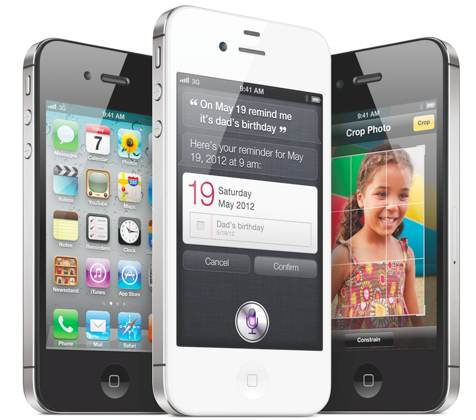 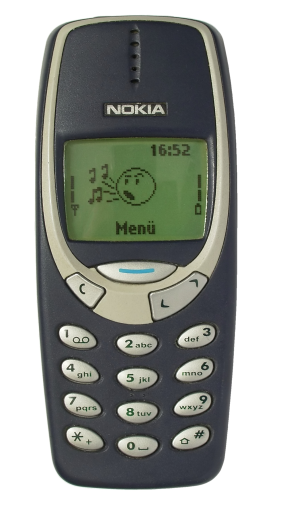 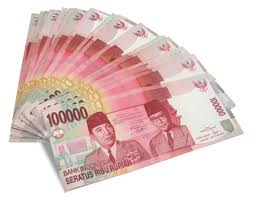 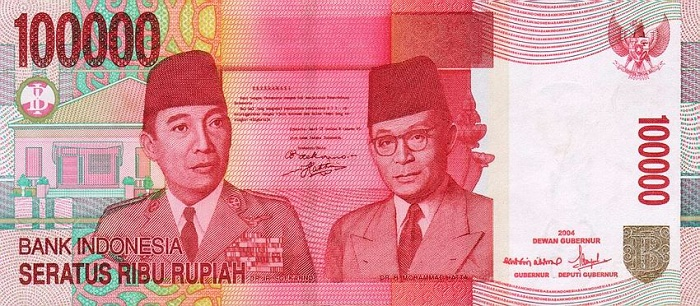 Mencari Produk yang akan dijual
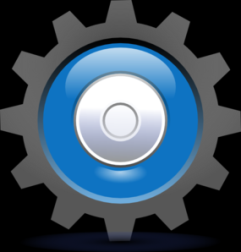 Putuskan apa yang mau Anda jual

Lakukan riset produk

Buat lapak online

Pemasaran

Bangun aset
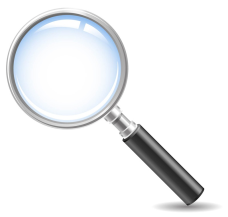 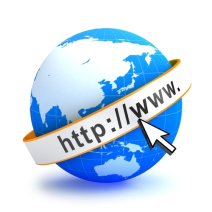 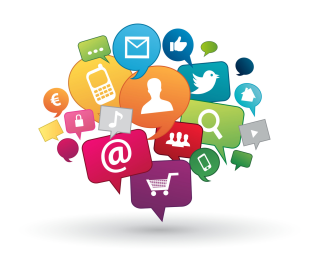 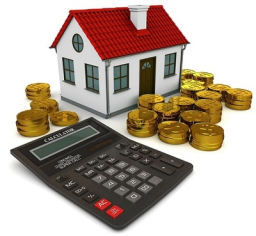 GIMANA CARA MENJUALNYA??!!
Memarketingkan Produk
Strategi Online Marketing via Website atau Blog

Strategi Marketing Online Dengan Optimasi Website

Memanfaatkan Sosial Media

Komunitas atau Forum

Promosi Bisnis Melalui Iklan Gratis
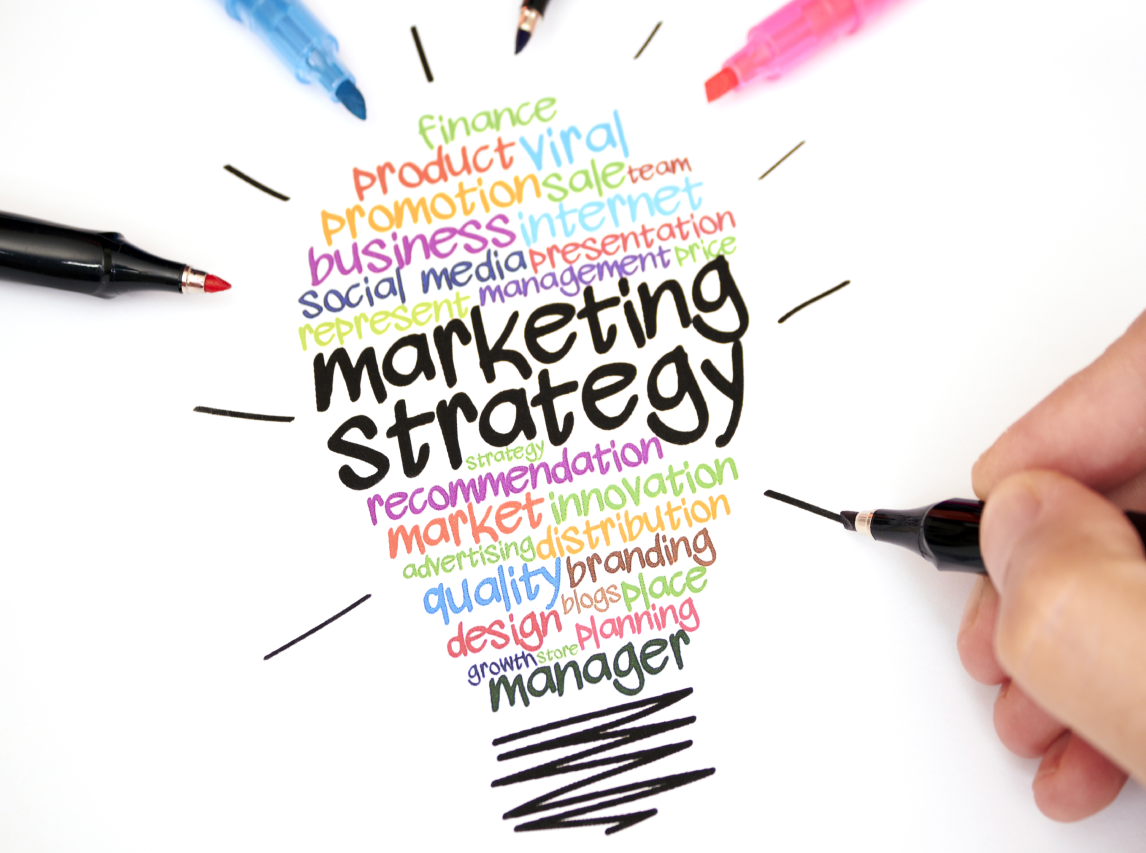 ExampleSosial Media, komunitas / forum
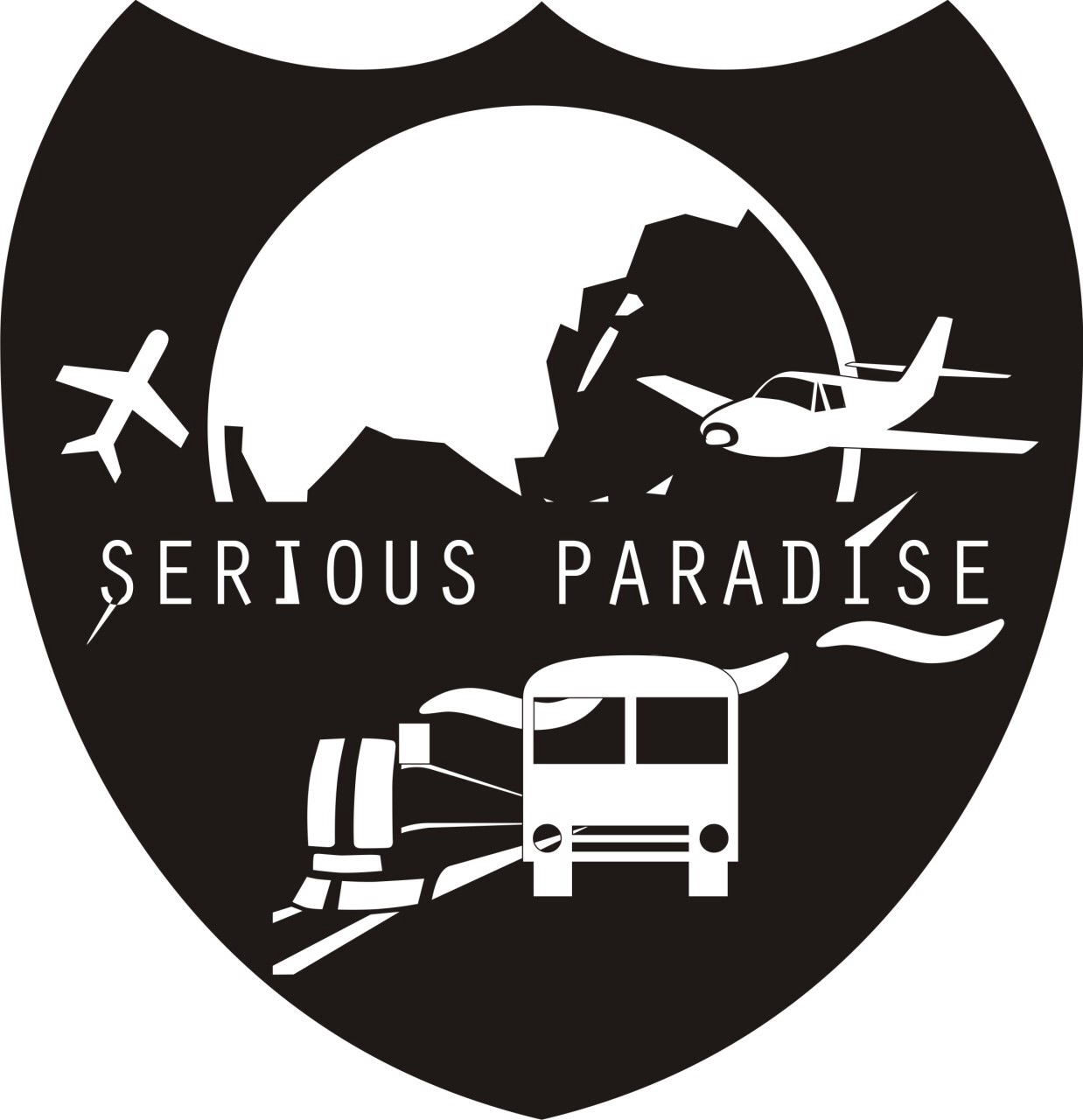 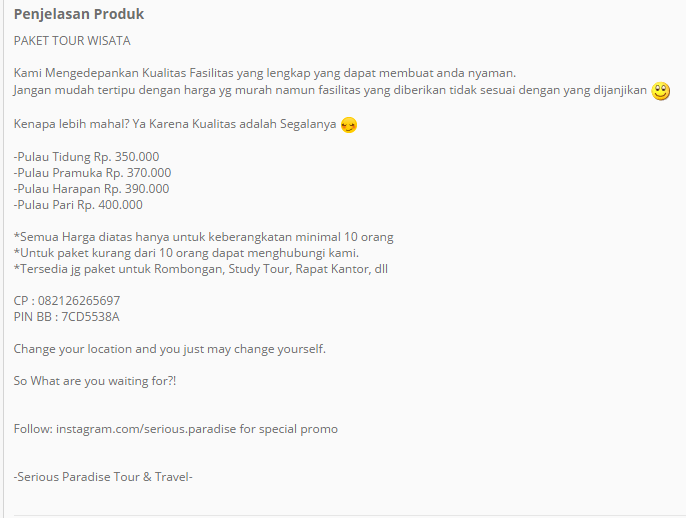 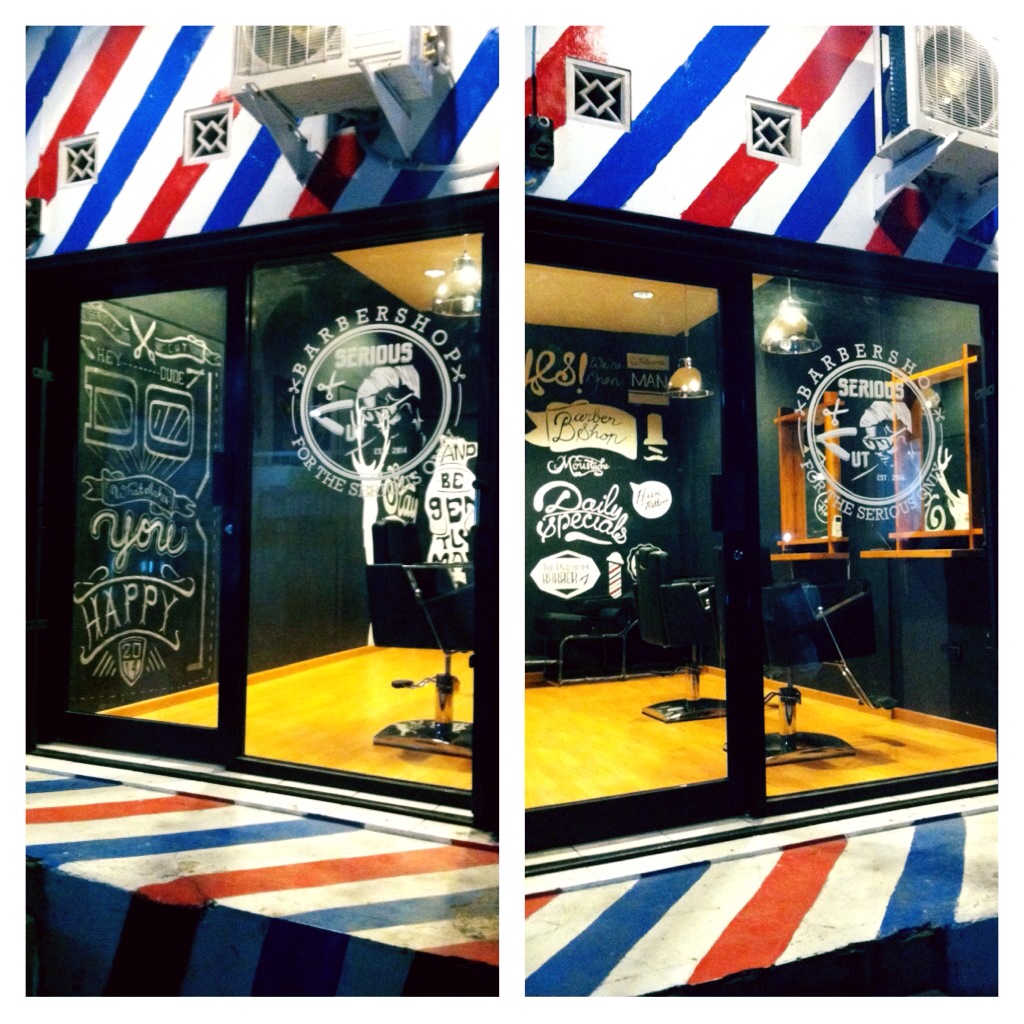 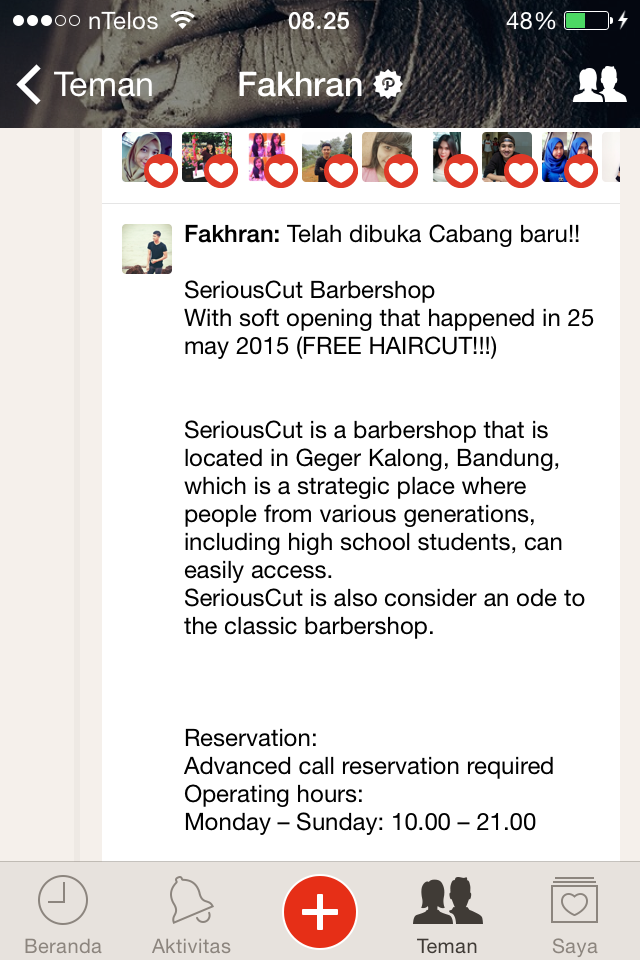 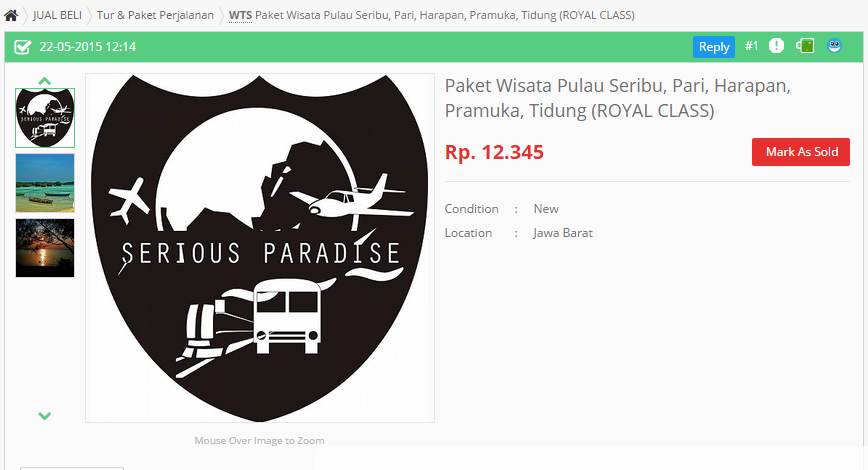 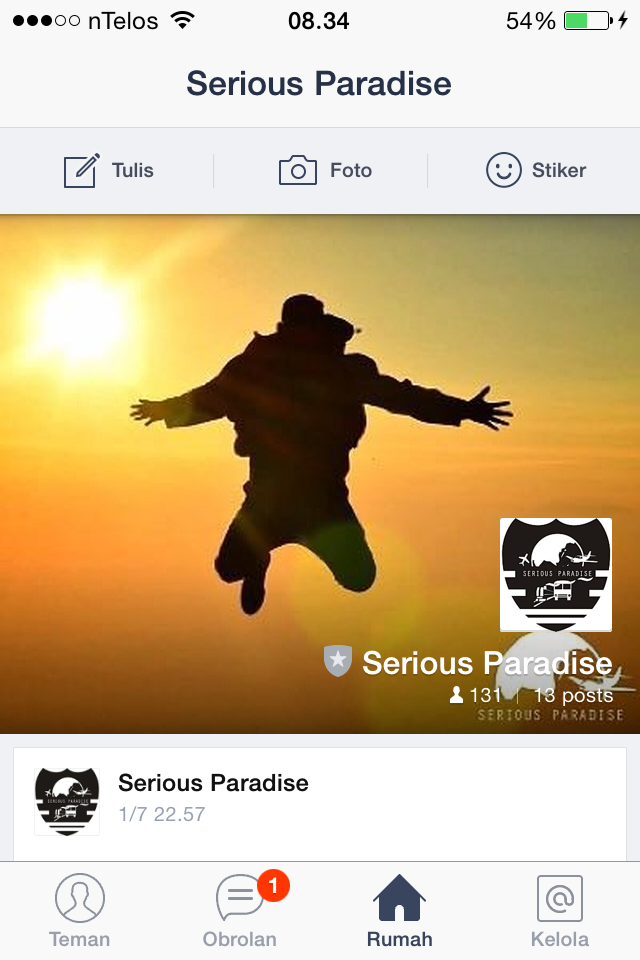 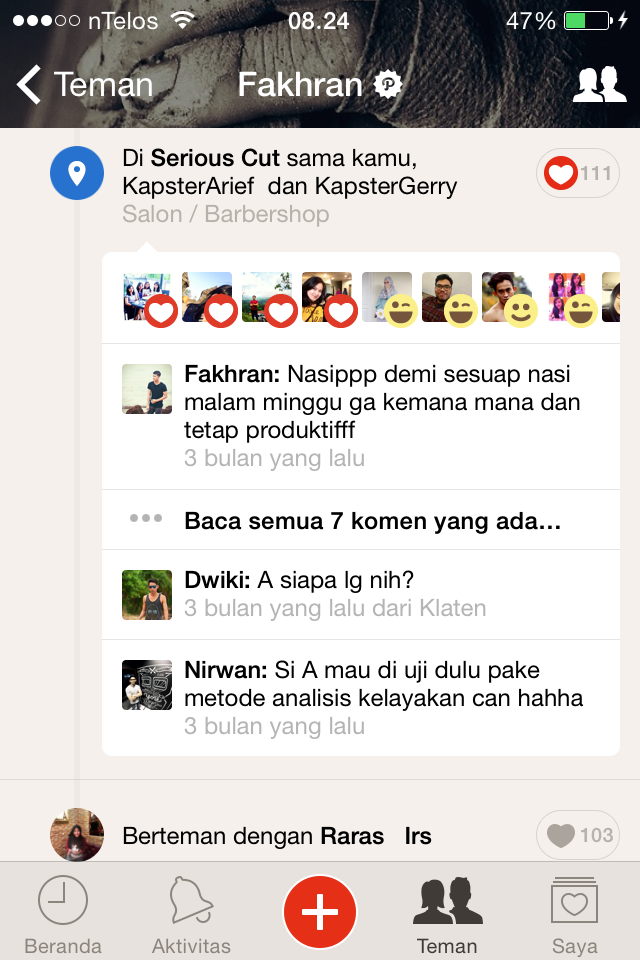 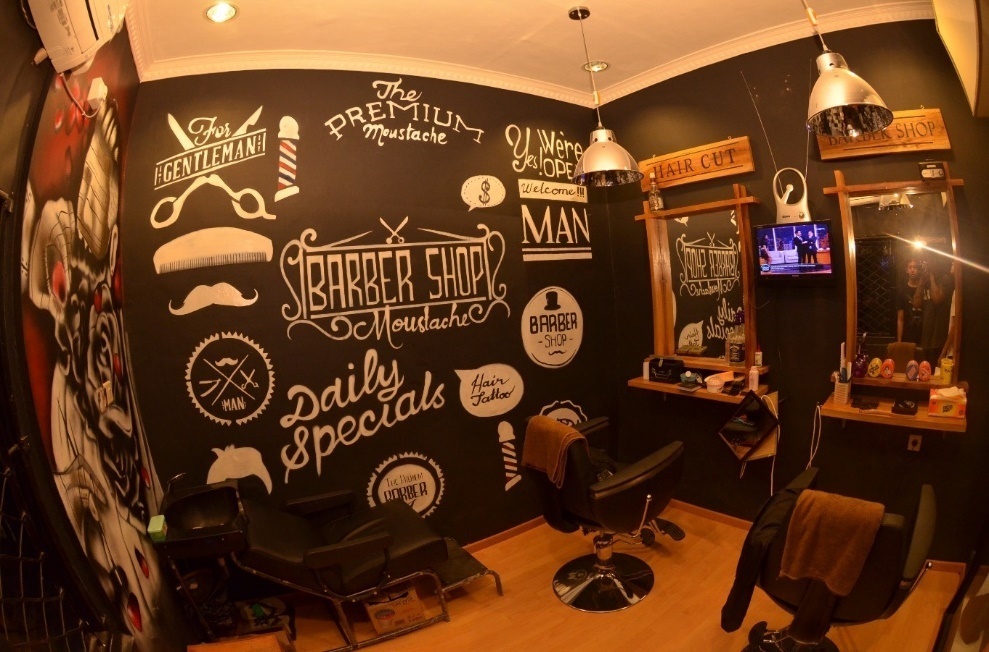 Membuat Toko Online Terpercaya
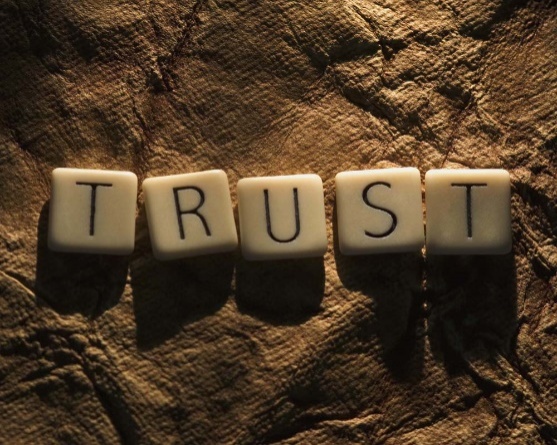 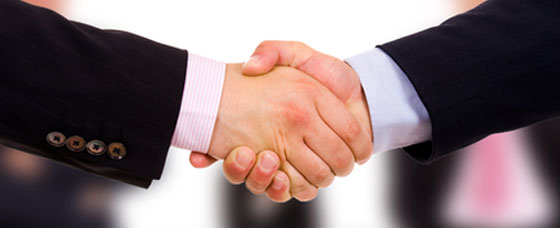 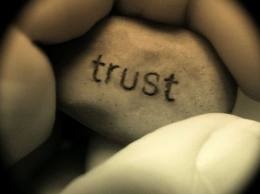 Membuat desain website Profesional mungkin
Memberikan harga yang masuk akal
Jangan mengganti-ganti nomor rekening
Memberikan alamat yang lengkap
Cantumkan bukti – bukti pembelian & Testimoni dari pelanggan lain
BAGAIMANA MENINGKATKAN PENJUALAN??
Meningkatkan Penjualan
jangan terlalu sering mem-posting produk-produk yang akan dijual
Berilah info-info terkini dan artikel yang menghibur
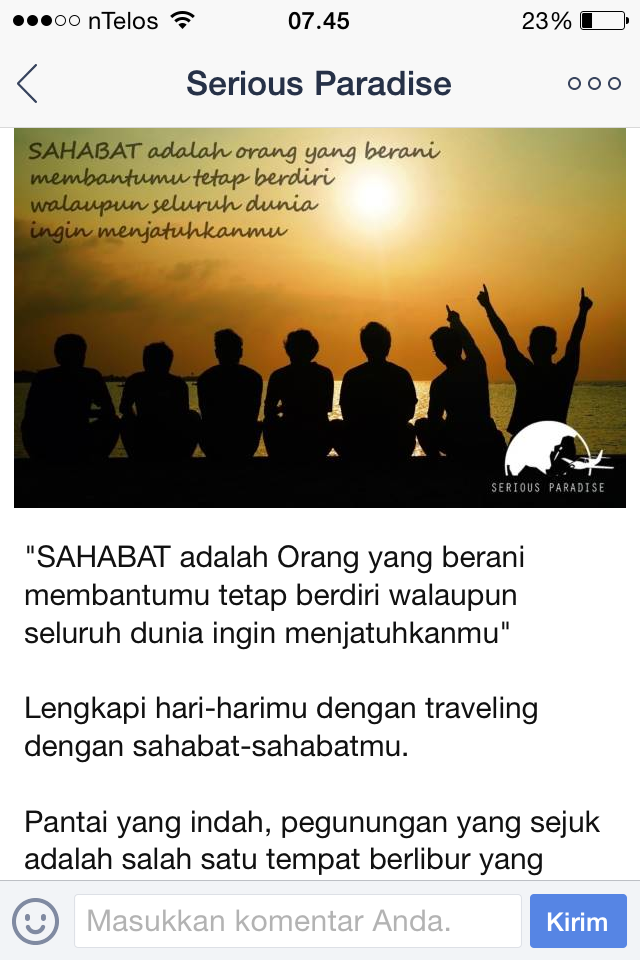 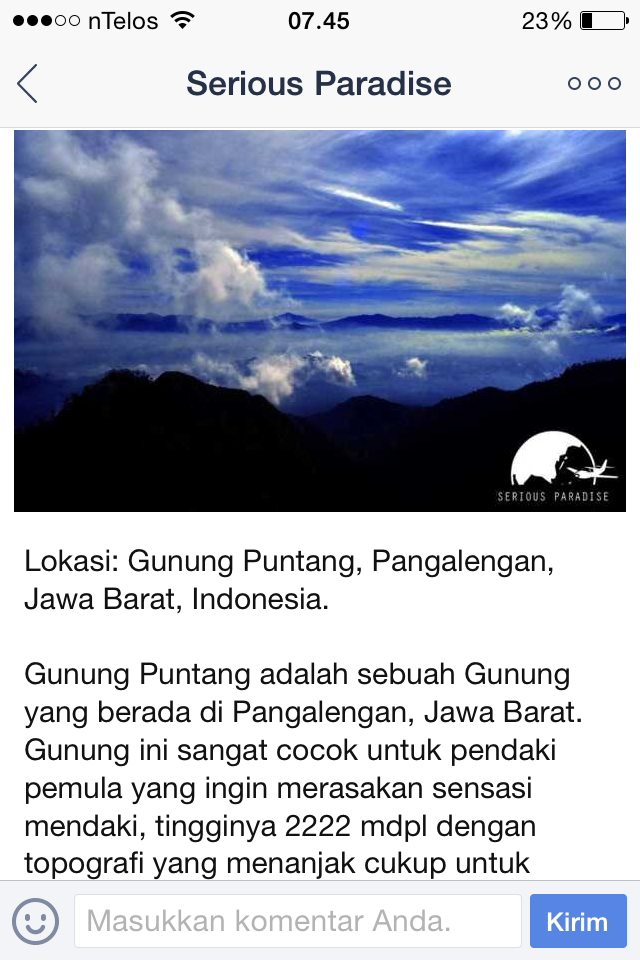 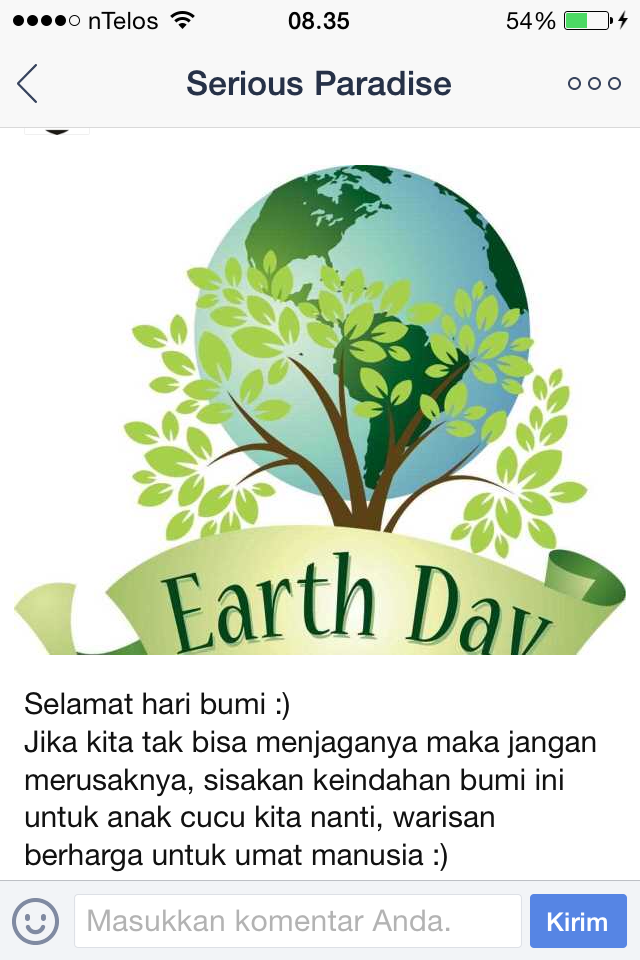 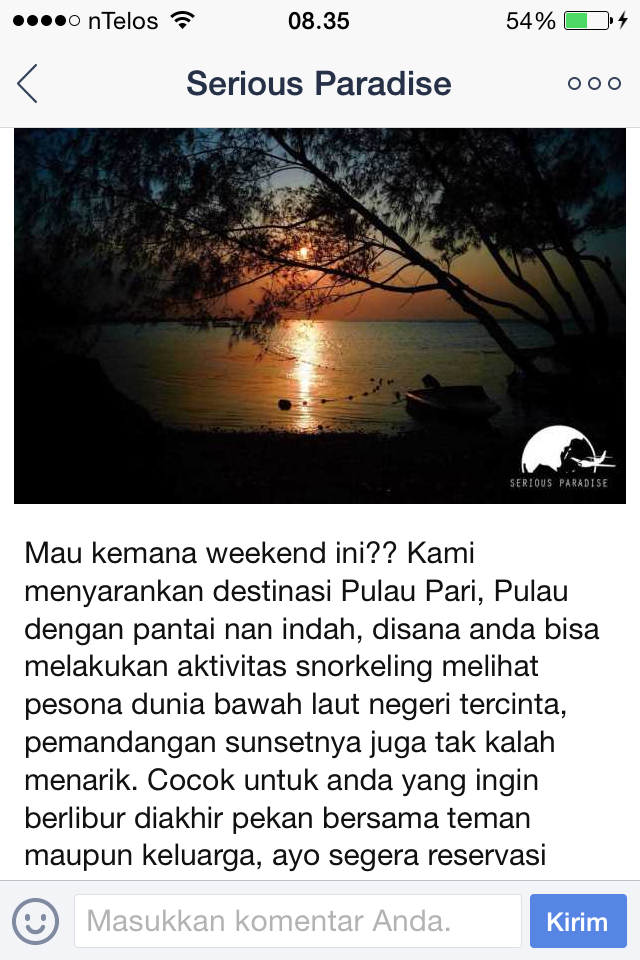 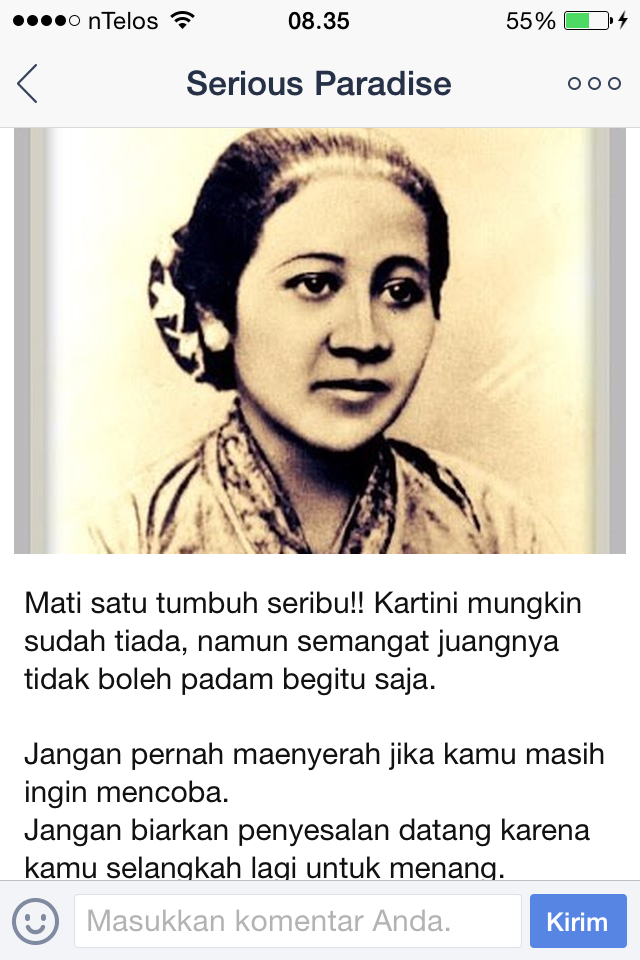 Meningkatkan Penjualan(1)
Seimbangkan Pelayanan Online dan Offline
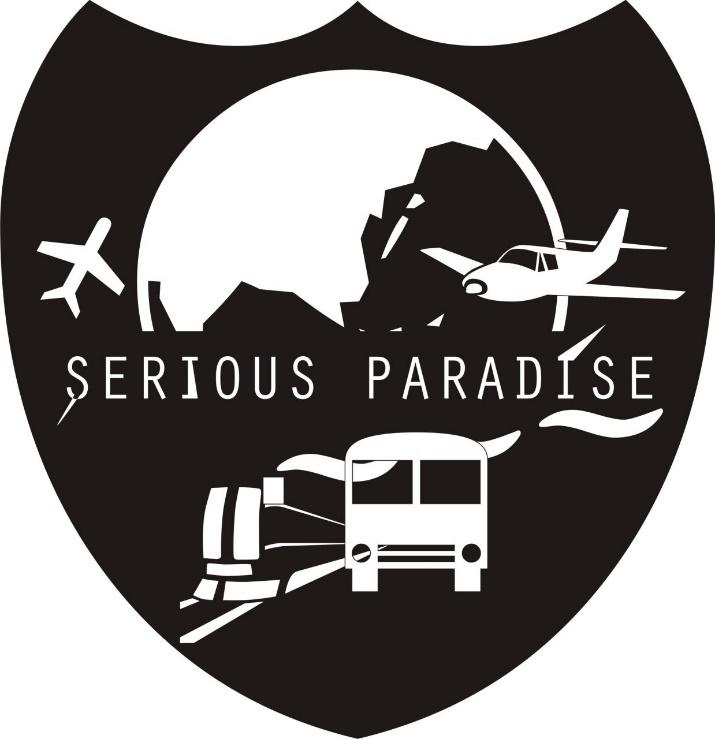 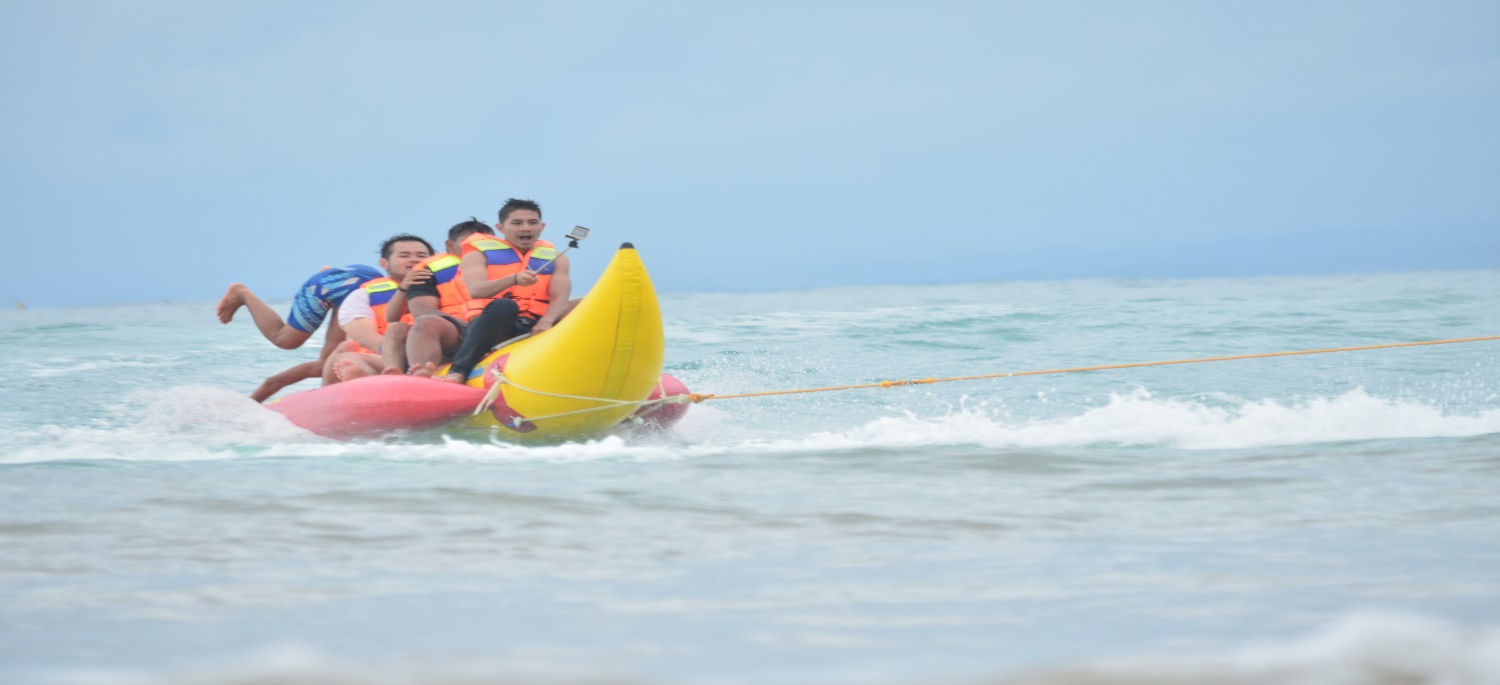 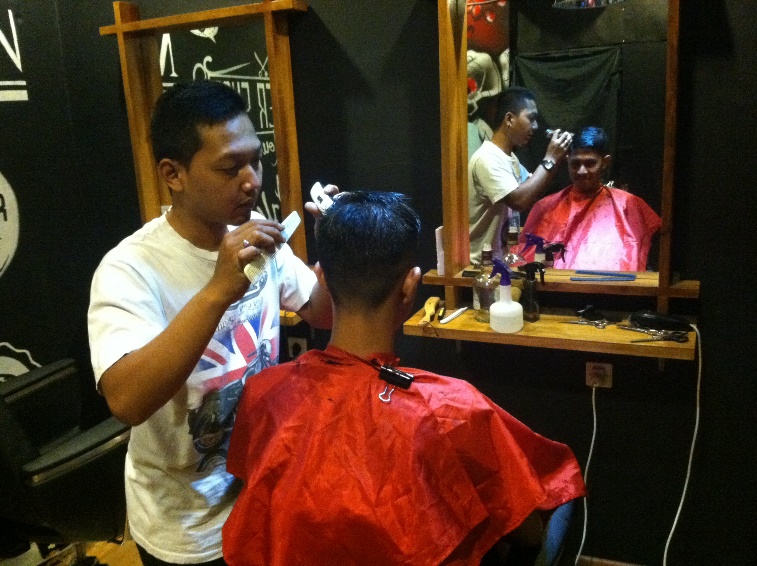 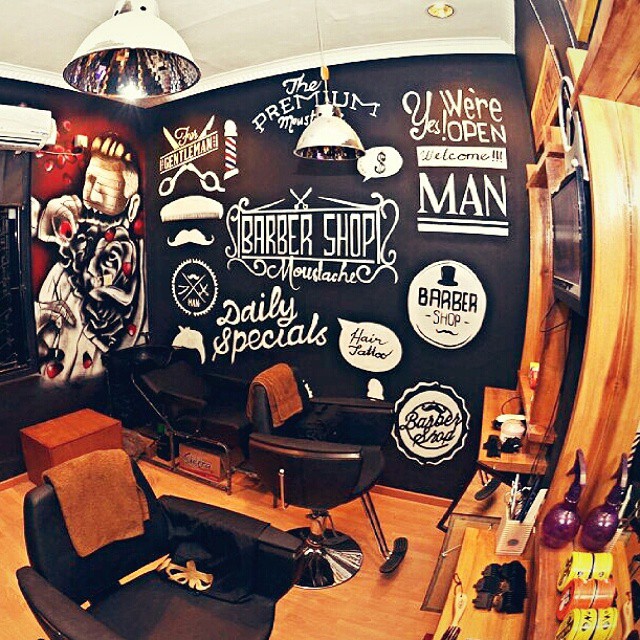 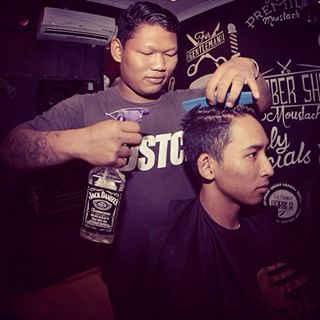 Meningkatkan Penjualan(2)
feedback dari pelanggan
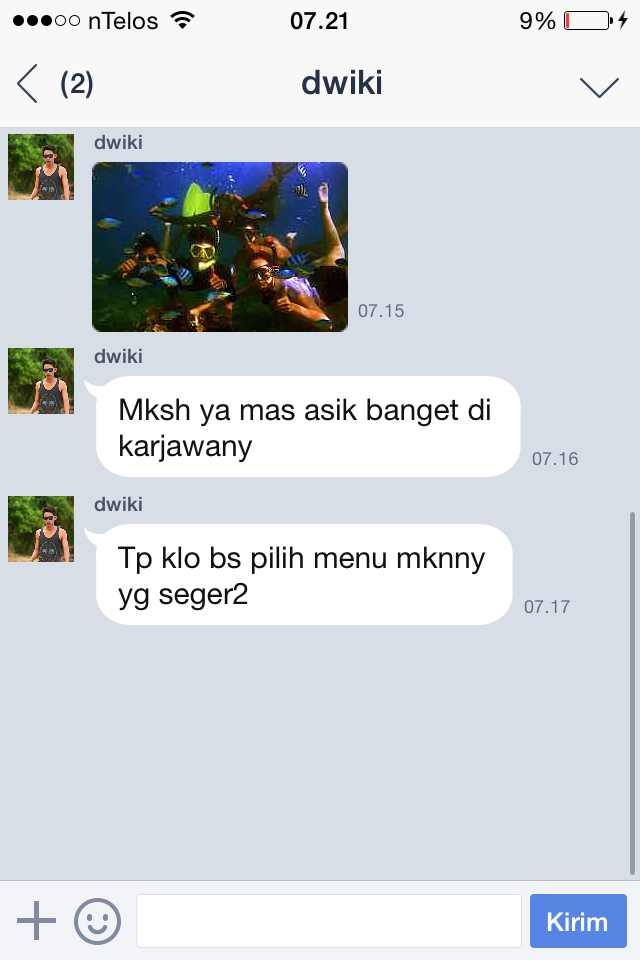 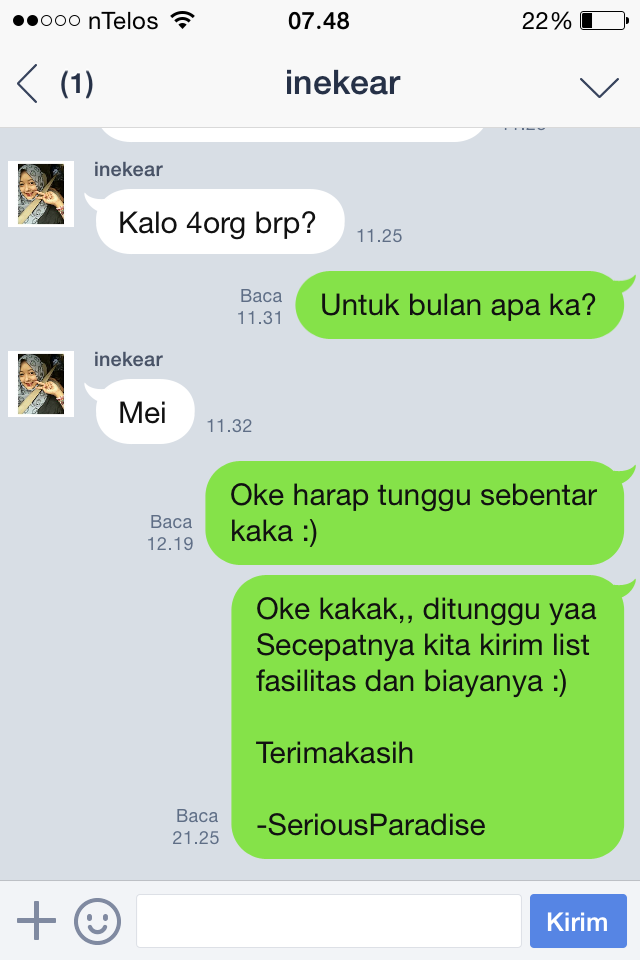 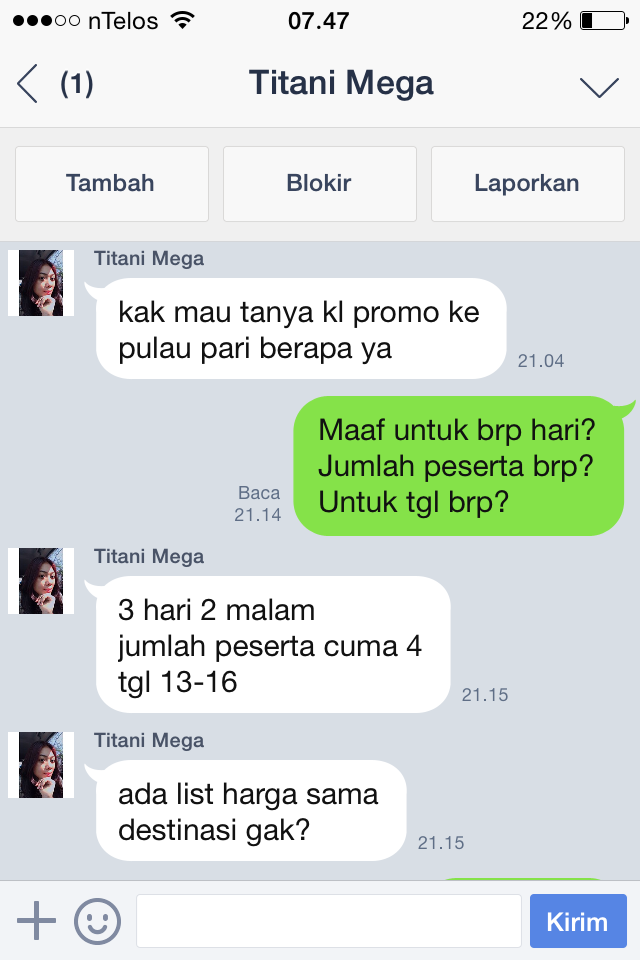 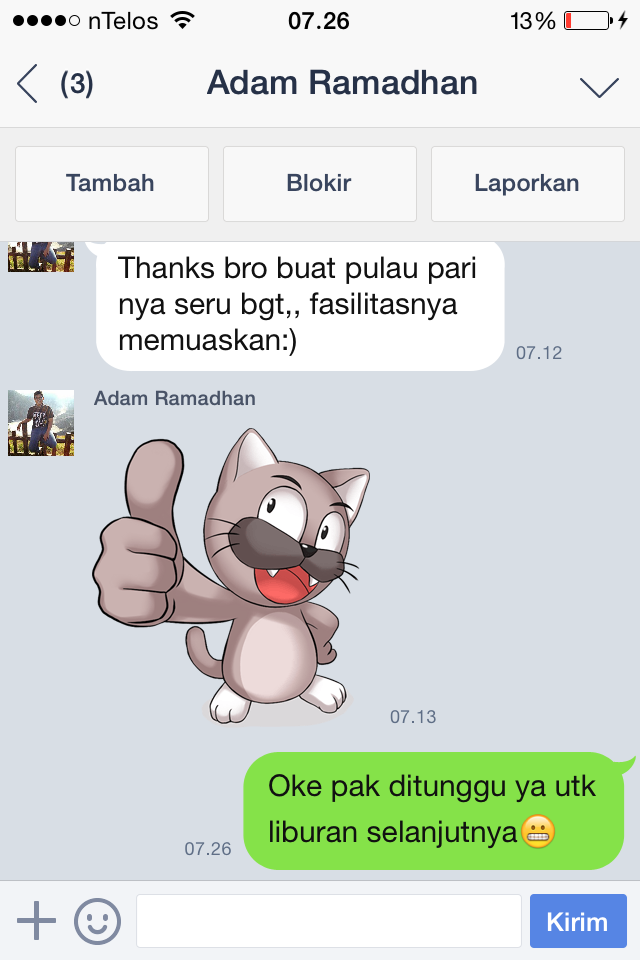 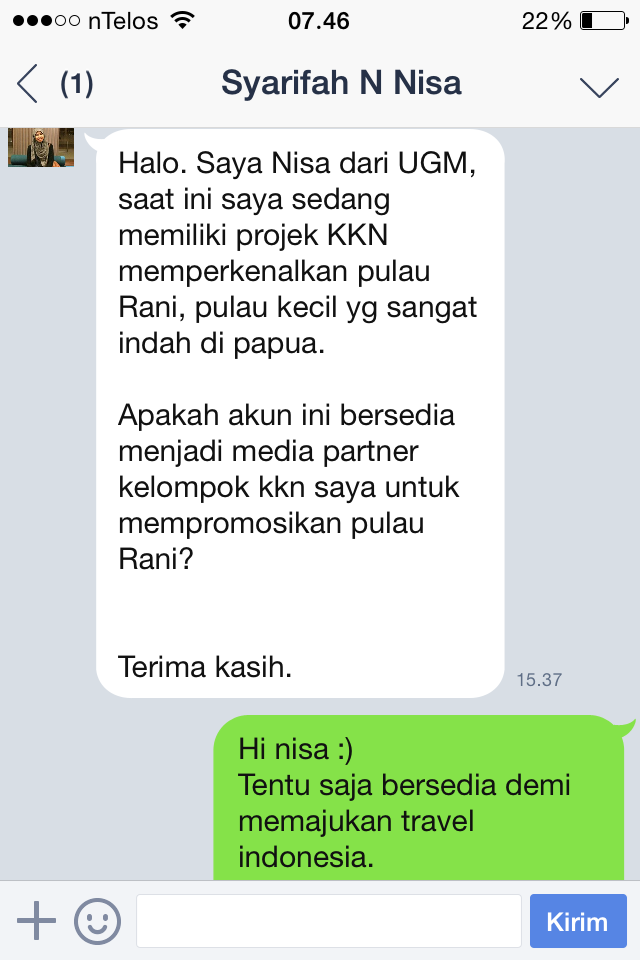 TRUST							DO IT
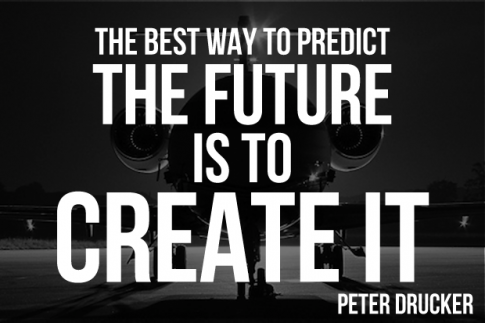